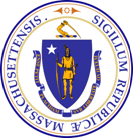 Non-Emergency Human Service Transportation Task Force
Executive Office of Health & Human Services

June 28, 2022
10:00 - 11:30 am

Zoom
1
Agenda
Welcome
Approval of 4/28 Meeting Minutes
Listening Session Recap
Initial Discussion of Task Force Recommendations
Upcoming Meetings and Events
Listening Session Recap
Two public listening sessions were convened in May to gather feedback from HST consumers on their ridership experiences since the new contracts with MART and GATRA went into effect on July 1, 2021.
More than 40 participants participated in the two virtual, public listening sessions.
Over 70 individuals shared their feedback with Task Force staff over email and phone in the weeks leading up to the events.
Listening Session Recap
The most common issues that we heard about during the public listening sessions included (in order of frequency):
Driver Professionalism (30)
Lateness/On-time Performance (25)
Booking Process (including call wait times) (19)
Driver No-Shows (16)
Complaint Process (14)
Safety Issues (11)
Provider Issues / PT-1 Problems (11)
Vehicle Issues (8)
Web Portal & App Issues (7)
Positive Feedback (40)
April 2022 Complaints Data
5
April 2022 Complaints Data
6
April 2022 Complaints Data
7
HST Recommendations
New Driver and Monitor Training
Current Requirements
Amended Requirements – addition of sexual harassment and annual wheelchair securement training
Wheelchair Securement
Securement Requirements
Training Corrective Action Schedule
3.   Other Safety & Service Improvements
4.   GPS Technology & On-time Performance
5.   Web Portal and App Improvements
Current Driver & Monitor Training Requirements (cont.)
Current Driver & Monitor Training Requirements (cont.)
Amended Driver & Monitor Training Requirements for FY23
Current Driver & Monitor Training Requirements
Drivers are required to take annual safety recertifications on the following topics:
Defensive driving
Correct use of seatbelts and child safety restraints
Use of Wheelchair Securement & Lifts
Human Rights and Consumer Sensitivity
Sexual Harassment
Wheelchair Securement Requirements & Training
Drivers operating wheelchair van vehicles for HST must receive hands-on training on the proper securement of wheelchairs annually from a qualified trainer certified by the Community Transportation Association of America (CTAA), the University of Wisconsin, or other certification provider approved by the Broker.
In addition to yearly training, Drivers will be evaluated every 6 months on the proper securement of wheelchairs.  If a Driver fails the mid-year evaluation, they will be required to do a full re-training.  
The Broker/Transportation Provider shall apply the Wheelchair Securement Corrective Action Schedule to address wheelchair securement deficiencies (see next slide).
Wheelchair Securement Corrective Action Schedule
Other Safety & Service Improvements
Brokers hiring additional Safety Inspectors
HST hiring two additional Compliance Officers
Contracts will be amended to require Drivers to wear nametags visible to consumers (effective July 1, 2022).
Clarifying to consumers that scheduling transportation 3 days in advance is a recommendation and not a requirement. Same Day transportation is provided.
Clarifying to consumers that they can exclude vendors from providing them with trips following a single complaint of any nature.
GPS Technology & On-time Performance
In order to improve on-time performance and accountability, MART and GATRA are required to establish GPS tracking of vehicles to monitor and verify on-time performance.
We will be working with the brokers to improve adoption and compliance with GPS monitoring, with monthly benchmarks.
Website and Portal Improvements
HST engaged the Executive Office of Technology Services and Security (EOTSS) to make recommendations on improving awareness and adoption of digital channels to book PT-1/MassHealth rides.
EOTSS conducted consumer and social worker interviews, created a user journey map to identify pain points, and conducted an initial review of mass.gov, MART, GATRA, web portal and mobile app content.
Based on these recommendations, portals and apps will be updated to be more accessible and user friendly.
Website and Portal Improvements
Accessibility Improvements
Web portal will be made more accessible
Additional language options will be added, including Spanish
Riders will be able to select more options when booking rides, including mobility devices other than wheelchairs
Website and Portal Improvements
Visibility and Branding
HST has debuted a new friendly URL at www.mass.gov/masshealthrides which directs to the “single source of truth” page for MassHealth members.  The webpage includes a link to "Know Before You Go".
The link to the scheduling portal will be made more visible on Broker Websites
Consistent and understandable branding will be used across the websites, the booking portal and app – “MassHealth Rides”
Website and Portal Improvements
Promotion of Online Booking
Broker welcome letters will include QR codes for the app (with directions to access) and the link to the online portal
Mailing will be sent out to all consumers encouraging them to use the apps and portals
Automated message on call center will continue to advertise the web portal and app and provide short URL that is easy for riders to remember
Initial Discussion of Task Force Recommendations
Task Force Charge
The Task Force is charged with exploring ways to better collaborate, improve service, and achieve operational and cost efficiencies through the brokerage system to provide the highest quality outcomes for consumers utilizing these services in the Commonwealth.
The Task Force shall make recommendations and propose guidelines on non-emergency human services transportation with the goal of examining and better understanding the HST brokerage program and identifying opportunities for improved service and productivity that provides a strong safety net for vulnerable populations in both rural and urban areas.
Full Text of the Task Force’s Charge
Legal Authority: Section 134 of Chapter 24 of the Acts of 2021

Task Force on Non-Emergency Human Service Transportation

Goal: Explore ways to better collaborate, improve service, and achieve operational and cost efficiencies through the brokerage system and provide the highest quality outcomes for consumers utilizing these services in the Commonwealth.

The Task Force shall make recommendations and propose guidelines on non-emergency human services transportation with the goal of examining and better understanding the human services transportation brokerage program and identifying opportunities for improved service and productivity that provides a strong safety net for vulnerable populations in both rural and urban areas.

The recommendations and guidelines shall include, but not be limited to:
the use of existing routes when available,
the provision of bus passes to eligible individuals, and
the need to have strong, transparent, and consistent cost allocation systems in place to ensure that the capital and operating costs for both the brokerage and public transit systems are assigned to the appropriate cost center for reimbursement.

The recommendations and guidelines shall be used by the Human Services Transportation office to develop non-emergency human services transportation broker services.

The Task Force shall file a report of its study and its recommendations with the Clerks of the House of Representatives and Senate, the House and Senate Committees on Ways and Means, the Joint Committee on Transportation, the Joint Committee on Children, Families and Persons with Disabilities, the Secretary of Health and Human Services and the Secretary of Transportation not later than December 1, 2022.
Upcoming Meetings and Events